ПРОГУЛКА«ТРУДОВАЯ ДЕЯТЕЛЬНОСТЬ НА ОГОРОДЕ»П. ЛЕНИНСК2015Г.
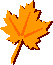 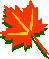 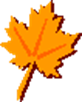 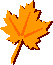 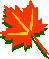 Выполнила: 
Воспитатель 
Глушкова С.В.
ЦЕЛЬ: 
активизировать познавательную                                                                                      деятельность детей; 
поддерживать  стойкий интерес детей к наблюдениям; 
побуждать детей принимать активное участие в сборе урожая.
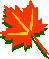 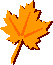 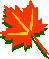 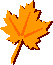 Содержание:
Загадки про овощи;
Беседа;
Трудовая деятельность на участке;
Подвижная игра; 
Поговорки.
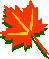 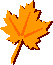 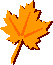 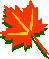 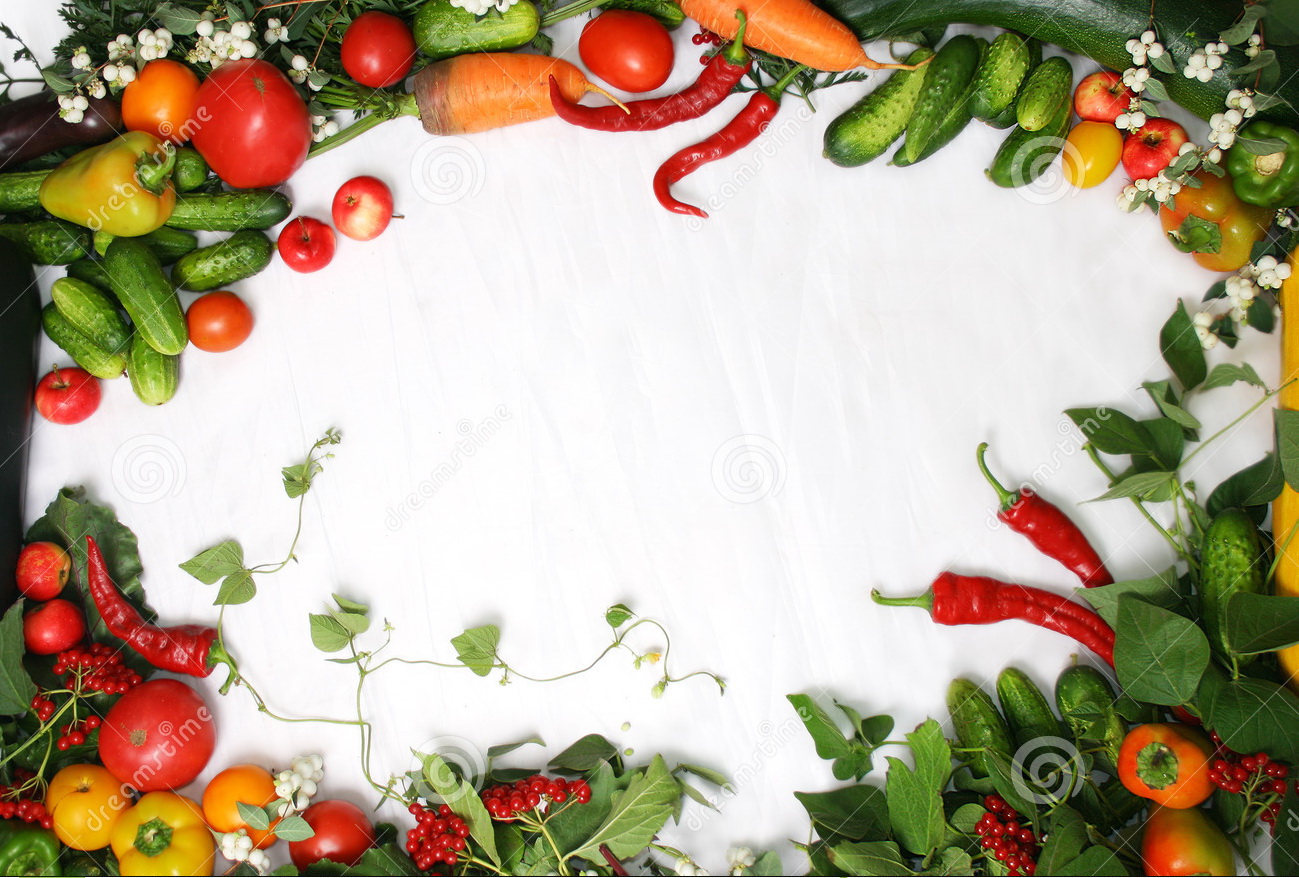 ЗАГАДКИ 
ПРО 
ОВОЩИ
Как на нашей грядке выросли  загадки: 
Сочные да крупные,
Вот какие круглые.  
Летом зеленеют, к осени краснеют. 
(ТОМАТЫ)
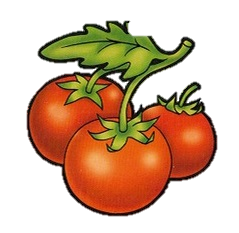 Летом в огороде – Свежие, зеленые, 
А зимой в бочке – Крепкие, соленые.
(ОГУРЦЫ)
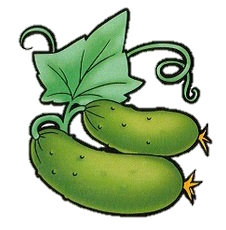 Он никого и никогда не обижал на свете. 
Так что же плачут от него и взрослые, и дети? 
(ЛУК)
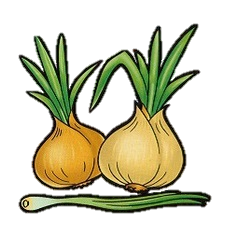 Сто одежек – все без застежек!
(КАПУСТА)
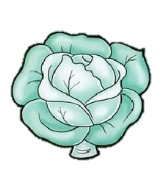 Красная  девица сидит в темнице, 
А коса на улице.
(МОРКОВЬ)
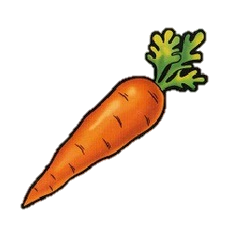 Зелен и густ
На последней грядке куст.
Покопай немножко –
Под кустом...
(КАРТОШКА)
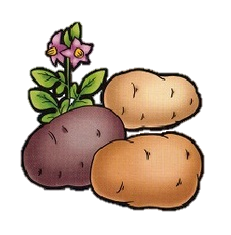 Голова на ножке, 
А в голове горошки.
(ГОРОХ)
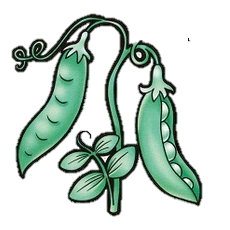 В огороде – желтый мяч,
Только не бежит он вскачь,
Он как полная луна,
Вкусные в нем семена.
(ТЫКВА)
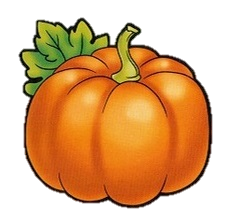 В грядочке сидела крепко
В русской сказке чудо-…
(РЕПКА)
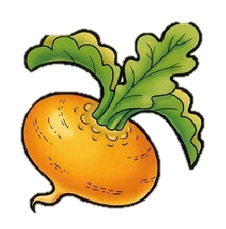 Щеки розовые, нос белый,
В темноте сижу день целый.
А рубашка зелена,
Вся на солнышке она.
(РЕДИС)
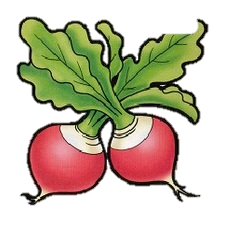 Хоть чернил он не видал,
Фиолетовым вдруг стал,
И лоснится от похвал
Очень важный…
(БАКЛАЖАН)
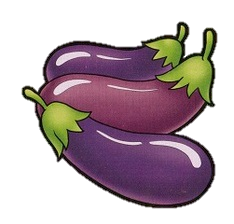 - Какие овощи растут на нашем огороде? 
- Какую работу вы выполняли вместе с воспитателем на огороде?
- Что делают взрослые на огороде?
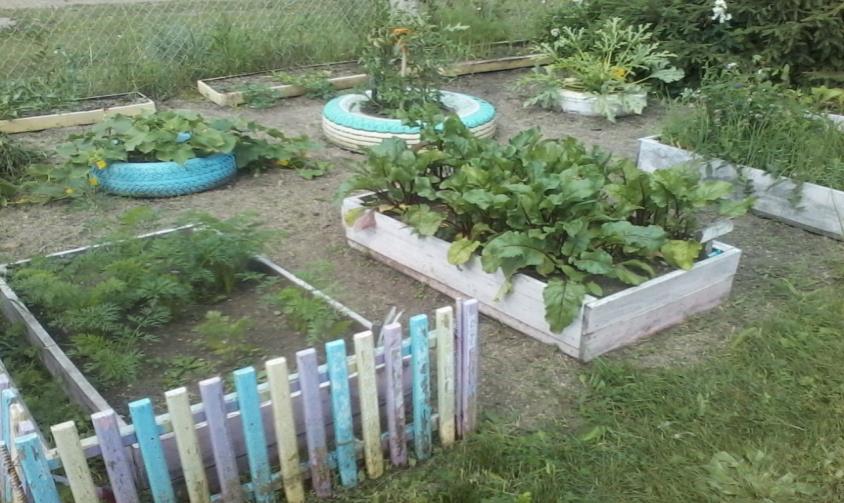 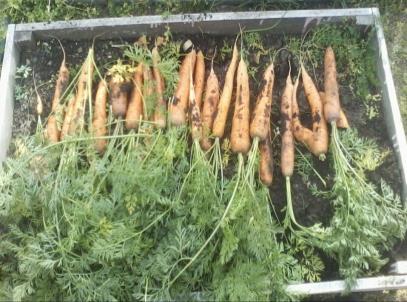 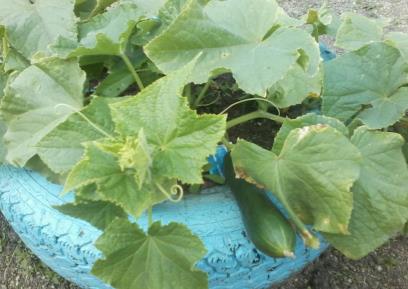 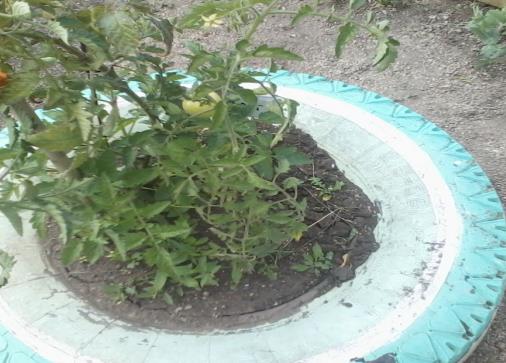 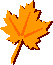 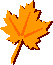 Трудовая деятельность:
Сбор урожая на огороде;
Сбор семян в цветнике; 
Заготовка и сушка листьев растений (для аппликаций, зимних букетов, гербария).
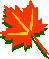 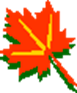 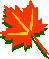 Цель: 
Учить аккуратно собирать семена в бумажные пакеты;
Воспитывать настойчивость, экологическую культуру;
Учить правильно  собирать урожай с грядки (отделять вершки от корешков).
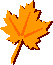 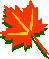 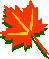 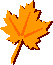 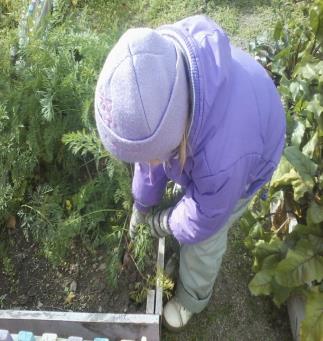 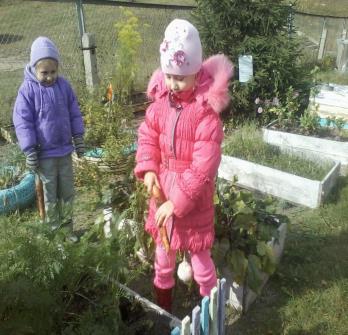 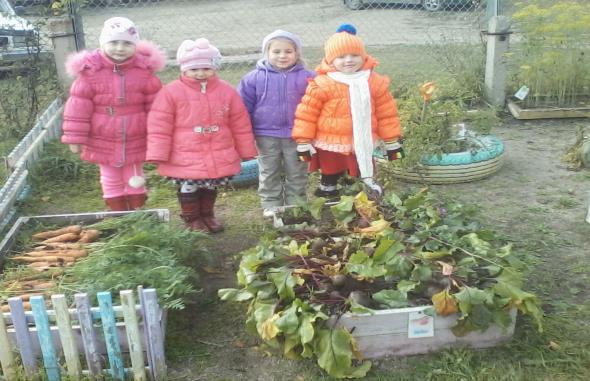 Подвижная игра
«Баба сеяла горох»
Цель: 
Развивать ловкость, быстроту реакции, внимание;
Воспитывать честность выполнения правил во время игры.
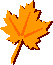 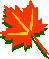 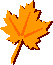 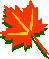 Поговорки:
 Капуста любит воду, да хорошую погоду.
 Любовь не картошка – не выкинешь в окошко.
 Лук от семи недуг.
 Каждому овощу свое время.
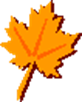 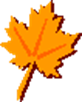 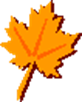 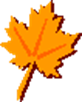 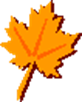 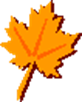 СПАСИБО 
ЗА 
ВНИМАНИЕ!
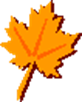 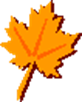 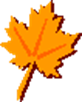